DRAMA TERMS
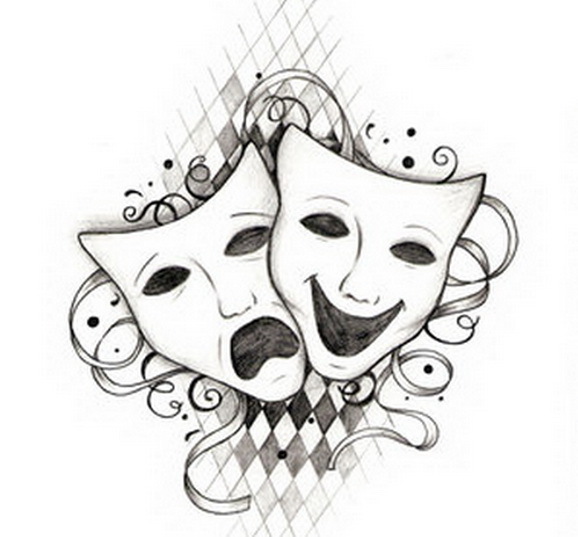 What are the essential components of drama?
Drama Basics
Comedy – drama piece (play) that ends happily (usually in marriage)

Tragedy – drama piece, where the main character dies due to a tragic flaw (personal failing)
ex: Romeo
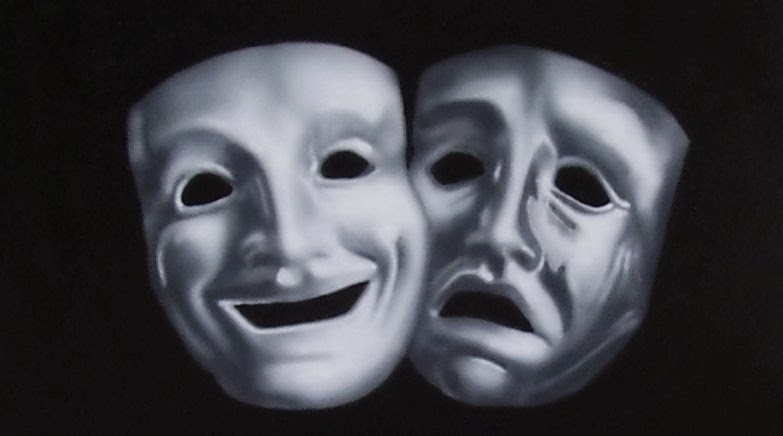 Drama Basics   (continued)
Stage directions – specific instructions for the actors about the dialogue, setting, and action of a play (in brackets or parentheses and italicized)

Annotations – additional information provided by publisher/author/playwright that explains names, places, cultural facts  (usually as footnotes)
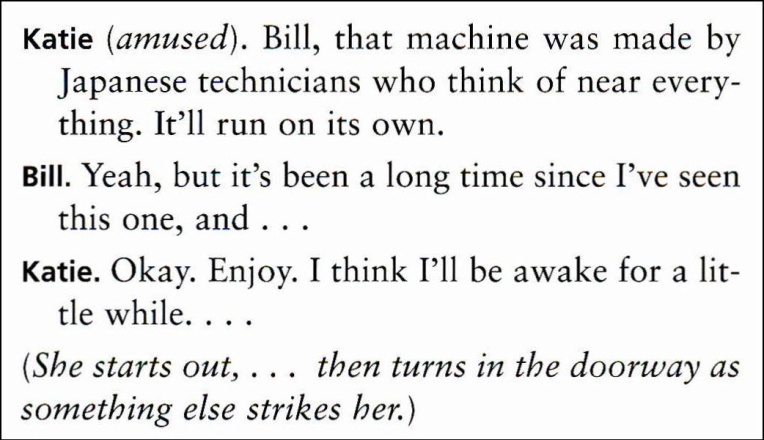 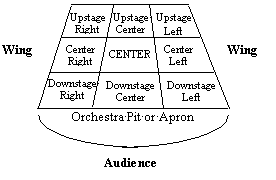 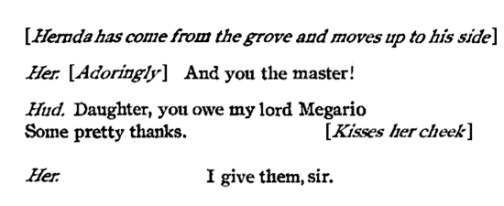 Sophoclean Tragedy  &  						the Greek Theater
Plays were based on familiar stories/events

Tragic hero had a weakness (flaw) but did not	always die  learned a lesson instead

Chorus served as a narrator, explained/
	interpreted action, and entertained			(no curtain in between scenes)

Later, Shakespearean drama (Renaissance) 	replaced “chorus” with “soliloquy”
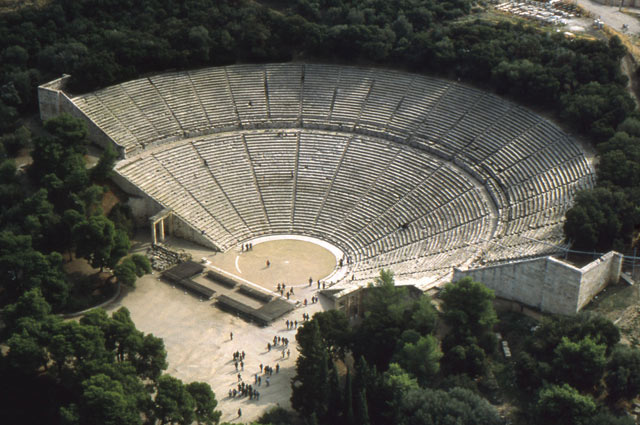 Drama Techniques
Aside – a short, personal remark only for the audience

Soliloquy – a character monologue intended for the audience ONLY (thinking out loud) 

Monologue – a long speech done by a character with other character(s) listening 

Apostrophe – when an inanimate object or absent person is addressed as if the person    or object would respond
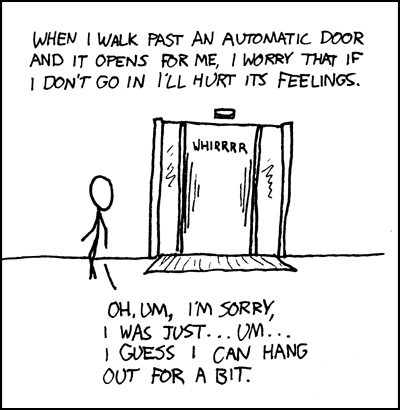 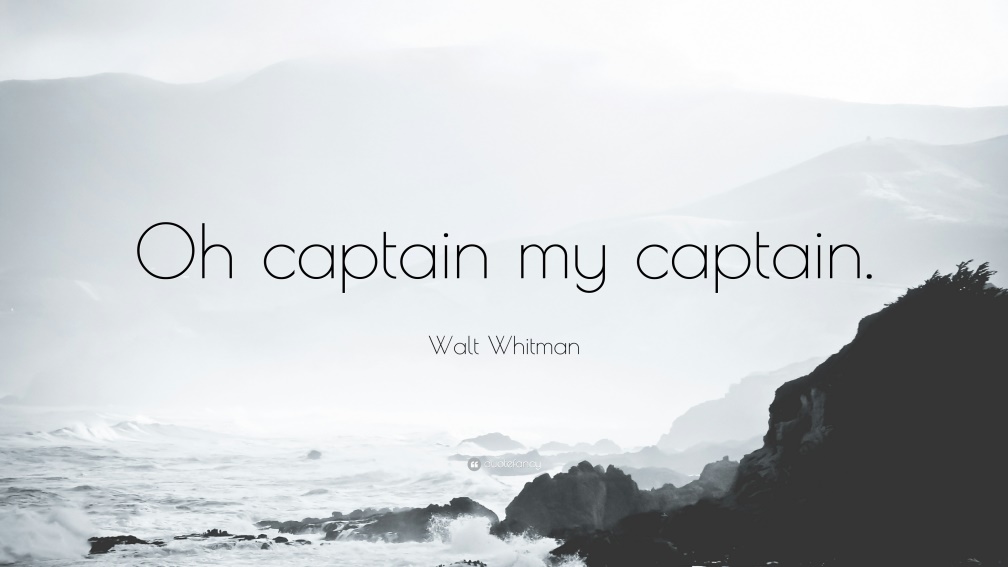 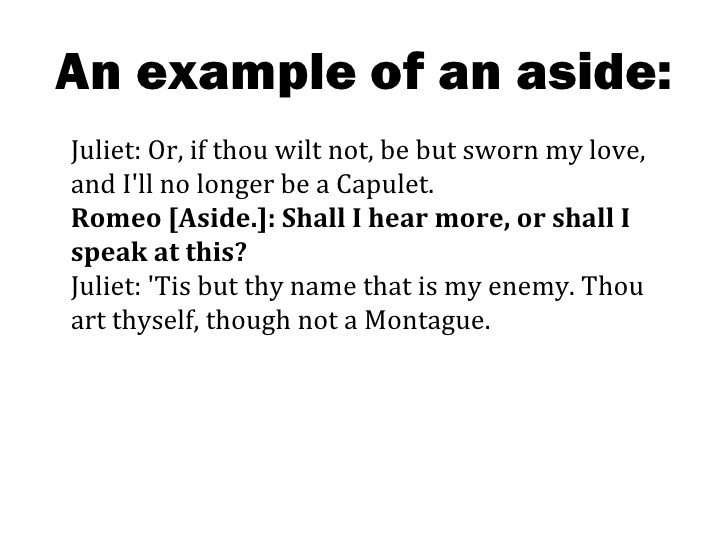 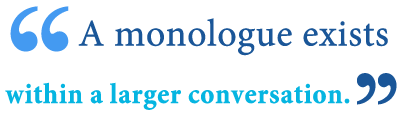 (More)  Drama Terms
Foil – a character who serves the purpose of revealing the main character’s personality (usually by contrast)

Confidant(e) – a trusted friend for the main character (this one replaces the soliloquy  during Realism)

Allusion – a reference to history, mythology, or literature to make a comparison. The author assumes audience is familiar with it.
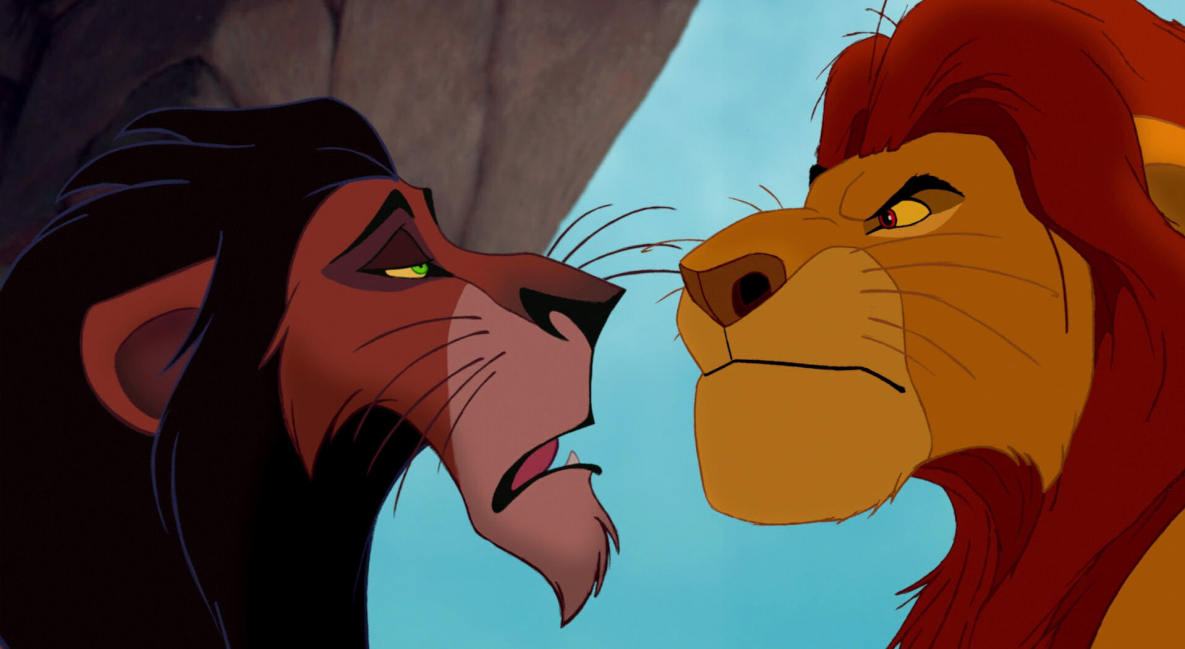 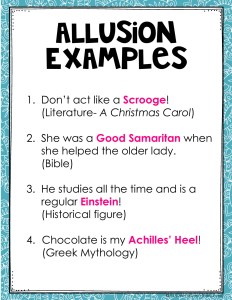 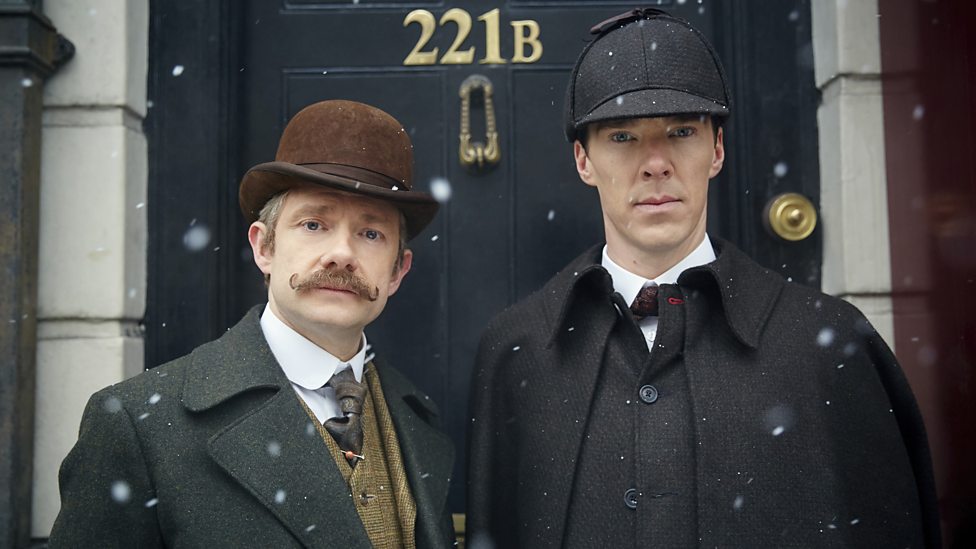 (review)  Literary Terms
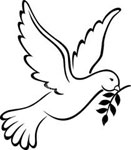 Symbol – an object or action that has meaning in itself 		(literal) but stands for something else, beyond itself. 

Irony – difference between expectation and reality
	Verbal – something is said that is not expected; sarcasm
	Situational – something happens that is not expected
	Dramatic – when audience/readers know something that 			characters do not

Characterization – the way the writer presents a character’s 	personality.
Direct – tells the audience what the personality of the character 	is directly.
Indirect – shows things that reveal the personality of a character 	through STEAL (speech, thoughts, effect on others, actions, 	looks)
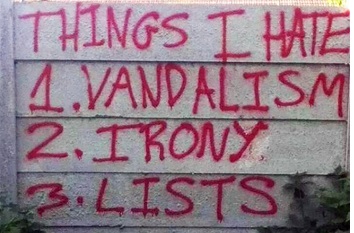 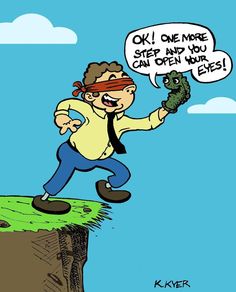 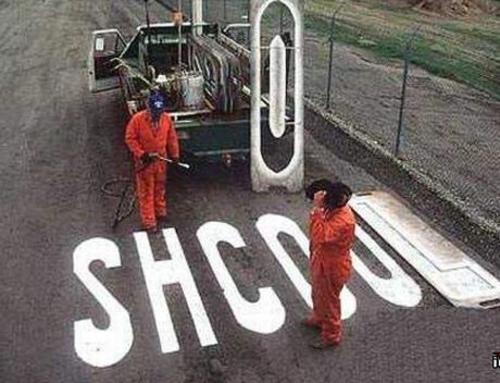 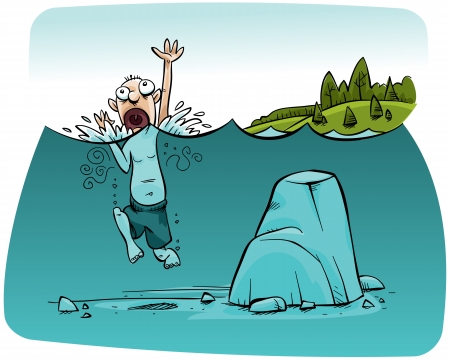